Bài 16: Lít
Tiết 2
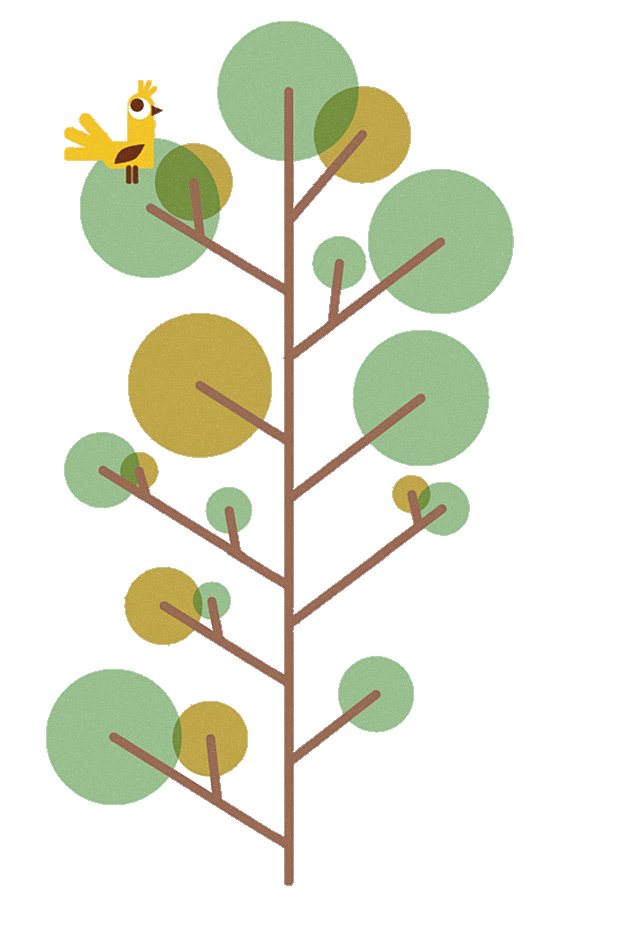 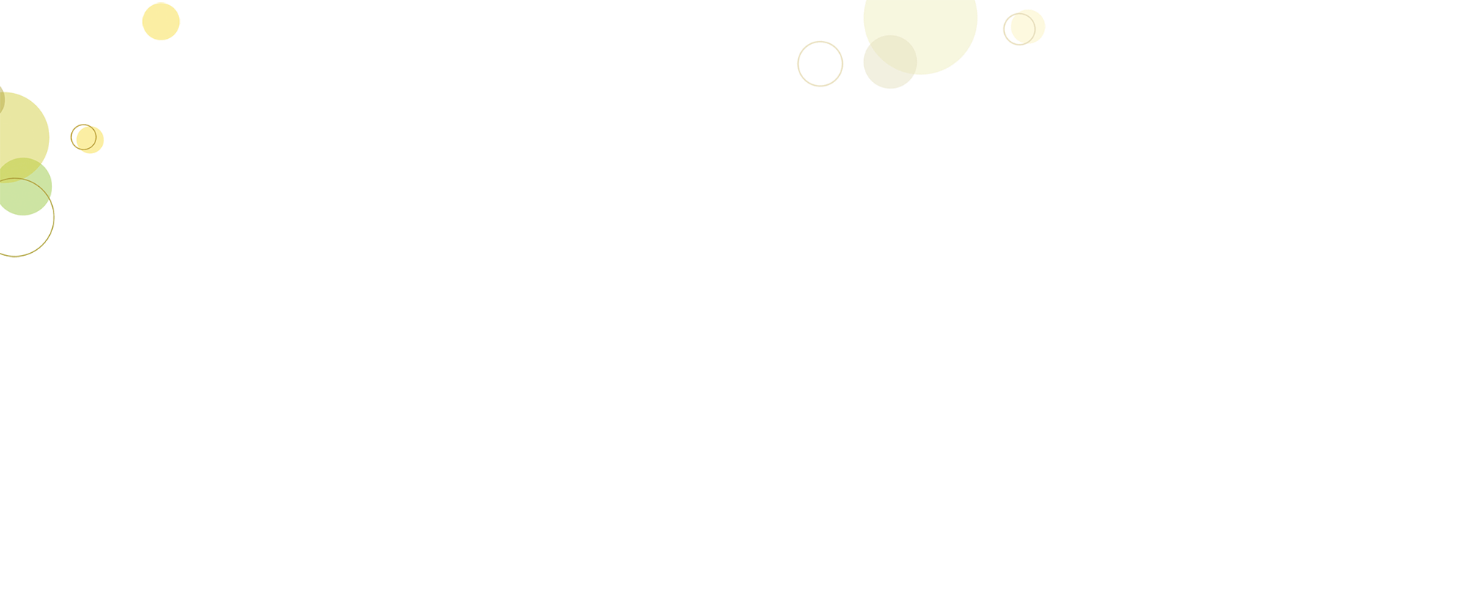 Yêu cầu cần đạt
Làm quen với phép tính cộng, 
     trừ với số đo dung tích lít  (l).
Vận dụng giải bài tập, bài toán thực tế   liên quan.
02
01
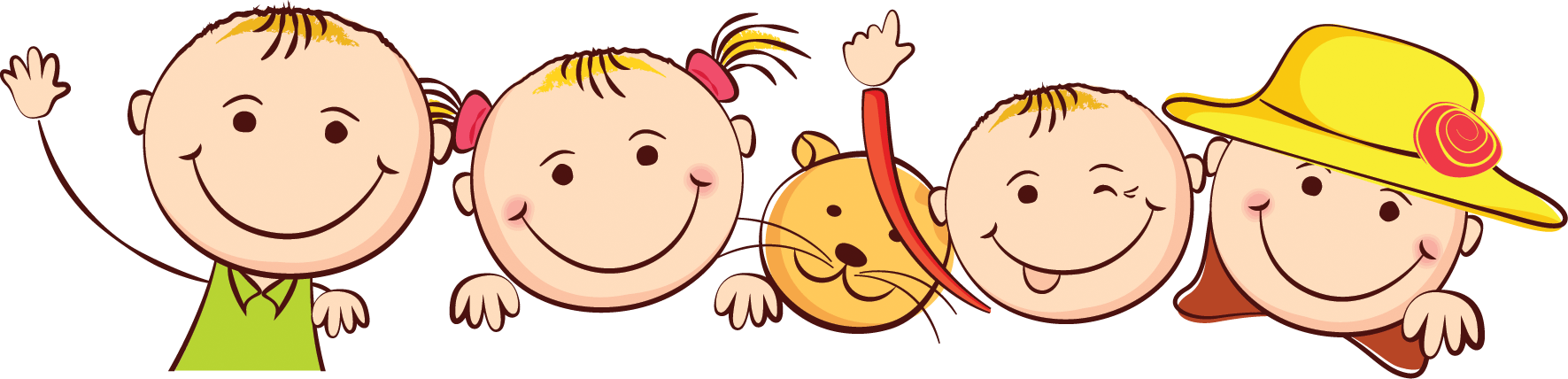 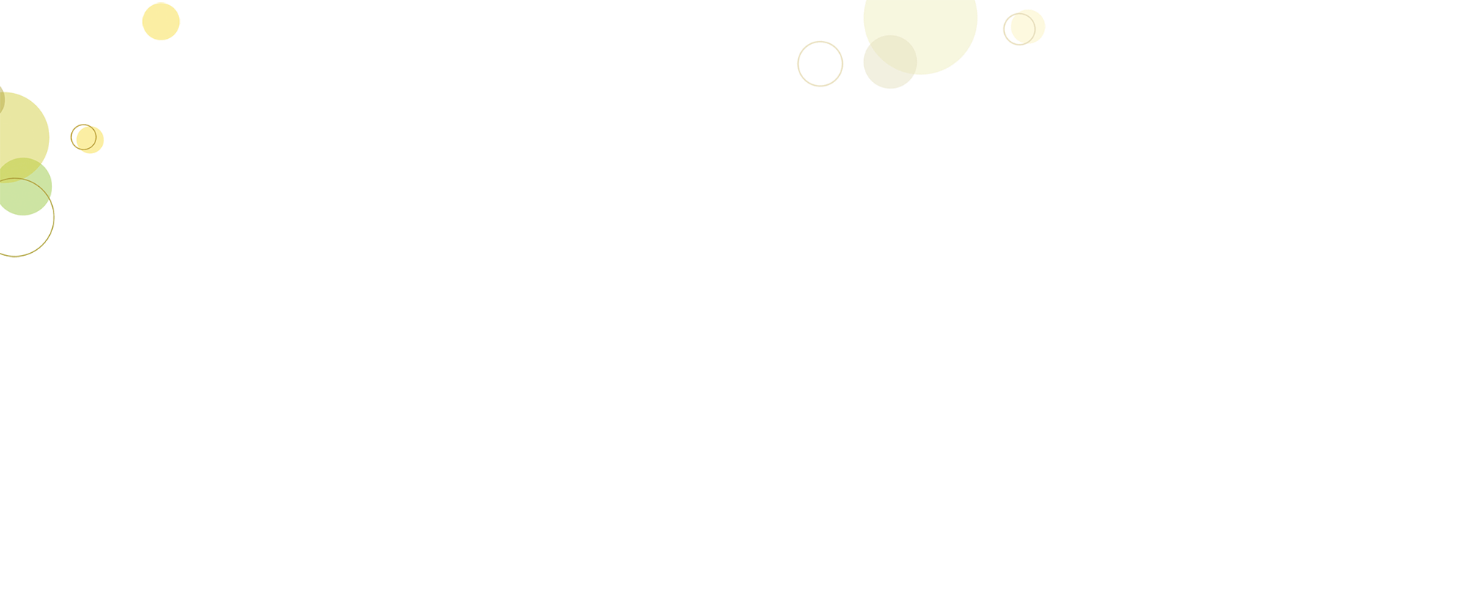 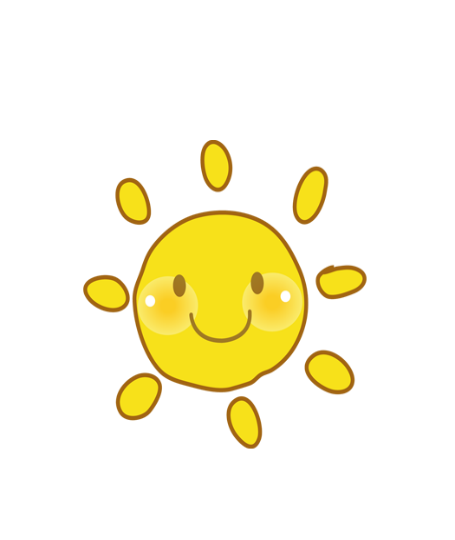 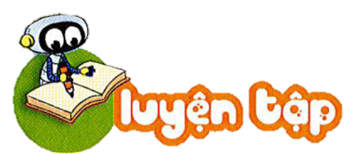 1. Tính (theo mẫu)
Mẫu:
14
8 l + 6 l
l
=
8 l + 6 l = 14 l
8 + 6
5
l
12 l - 7 l
=
12 l - 7 l = 5 l
Mỗi phép tính cần viết tên đơn vị đo lít (l) ở cả thành phần phép tính và kết quả.
12 - 7
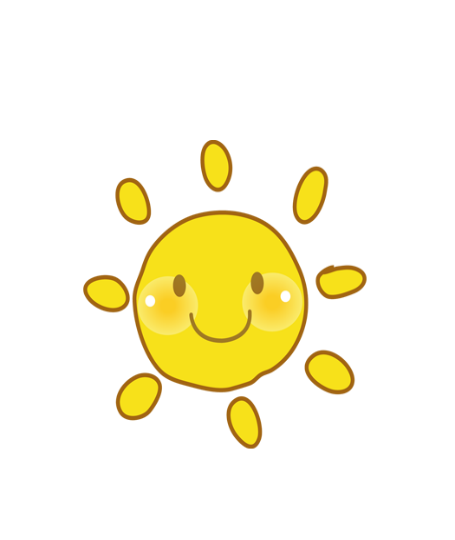 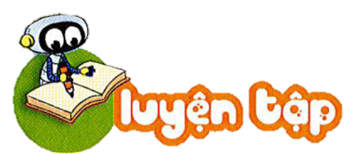 1. Tính (theo mẫu)
12 l - 7 l = 5 l
8 l + 6 l = 14 l
b) 9 l – 3 l   =
6 l
9 l
9 l
9 l
32 l
13 l
a) 5 l + 4 l   =
19 l – 10 l  =
12 l + 20 l =
11 l – 2 l   =
7 l + 6 l    =
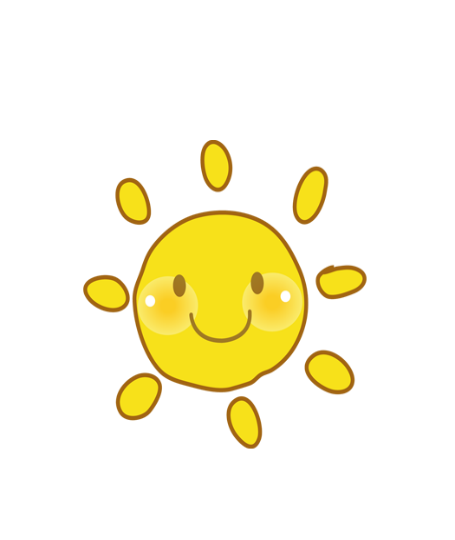 2. Số?
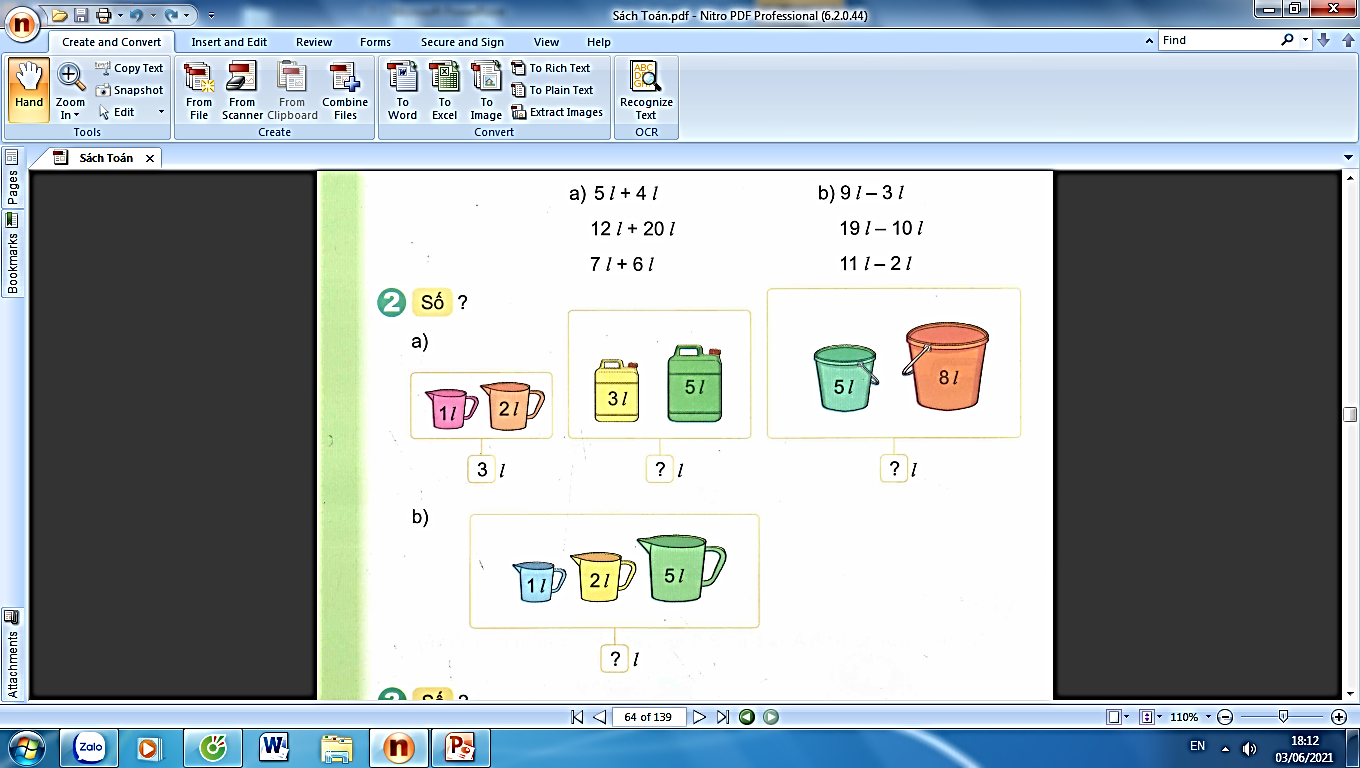 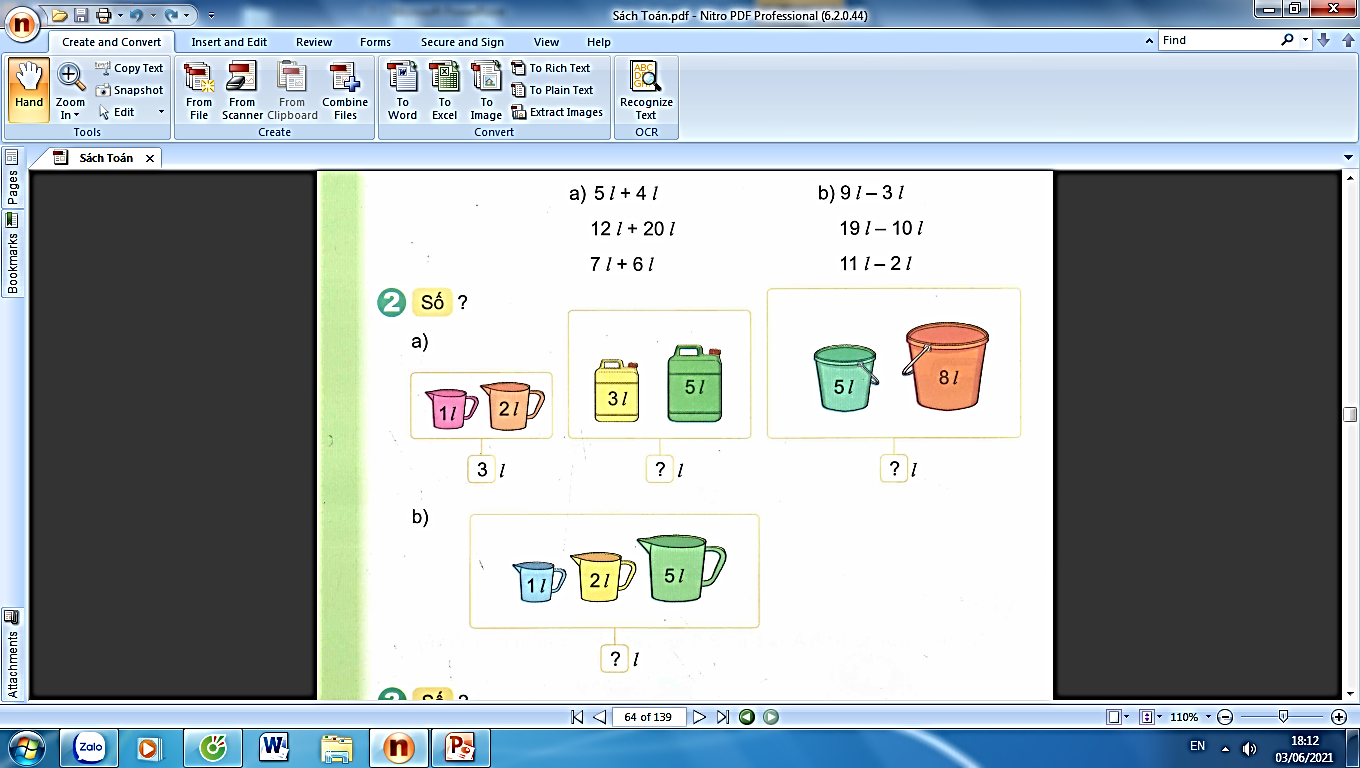 a)
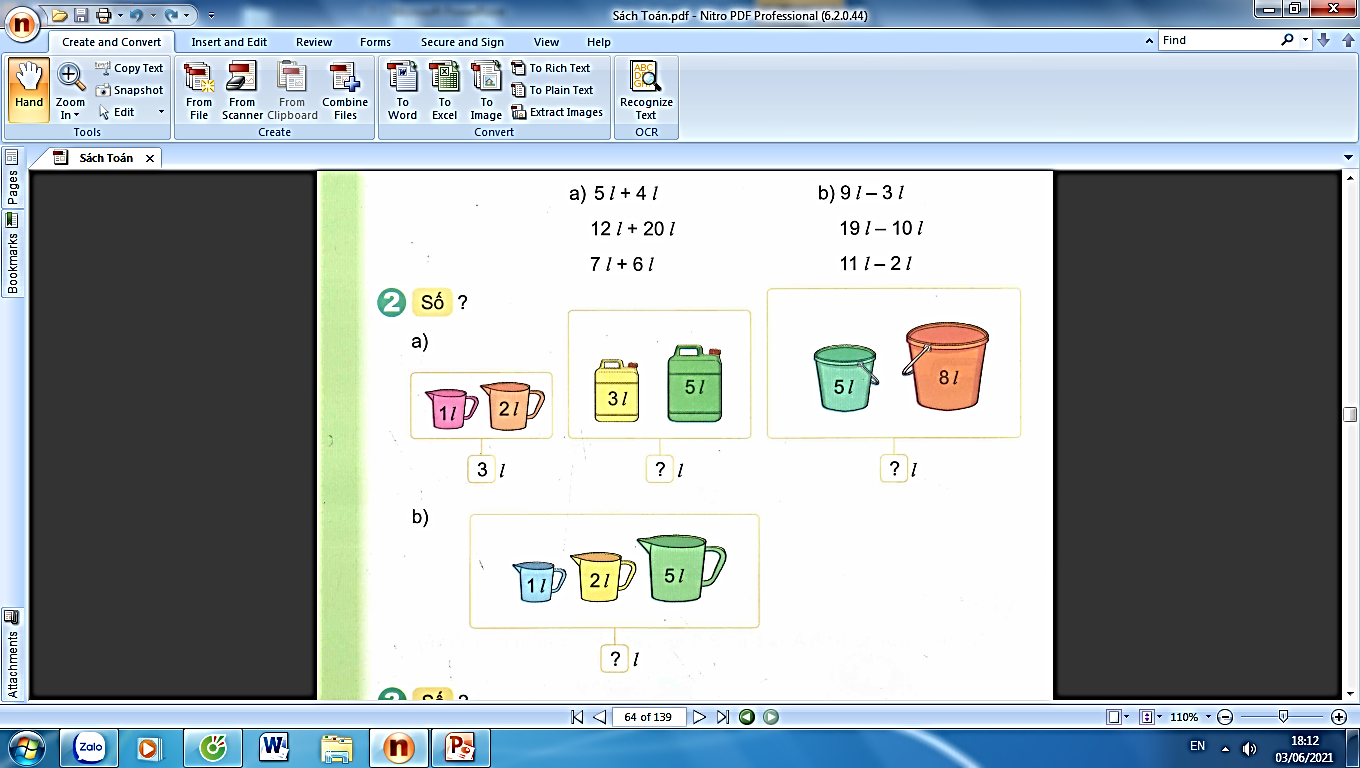 ?
13
3
8
?
1 l + 2 l =
l
l
l
b)
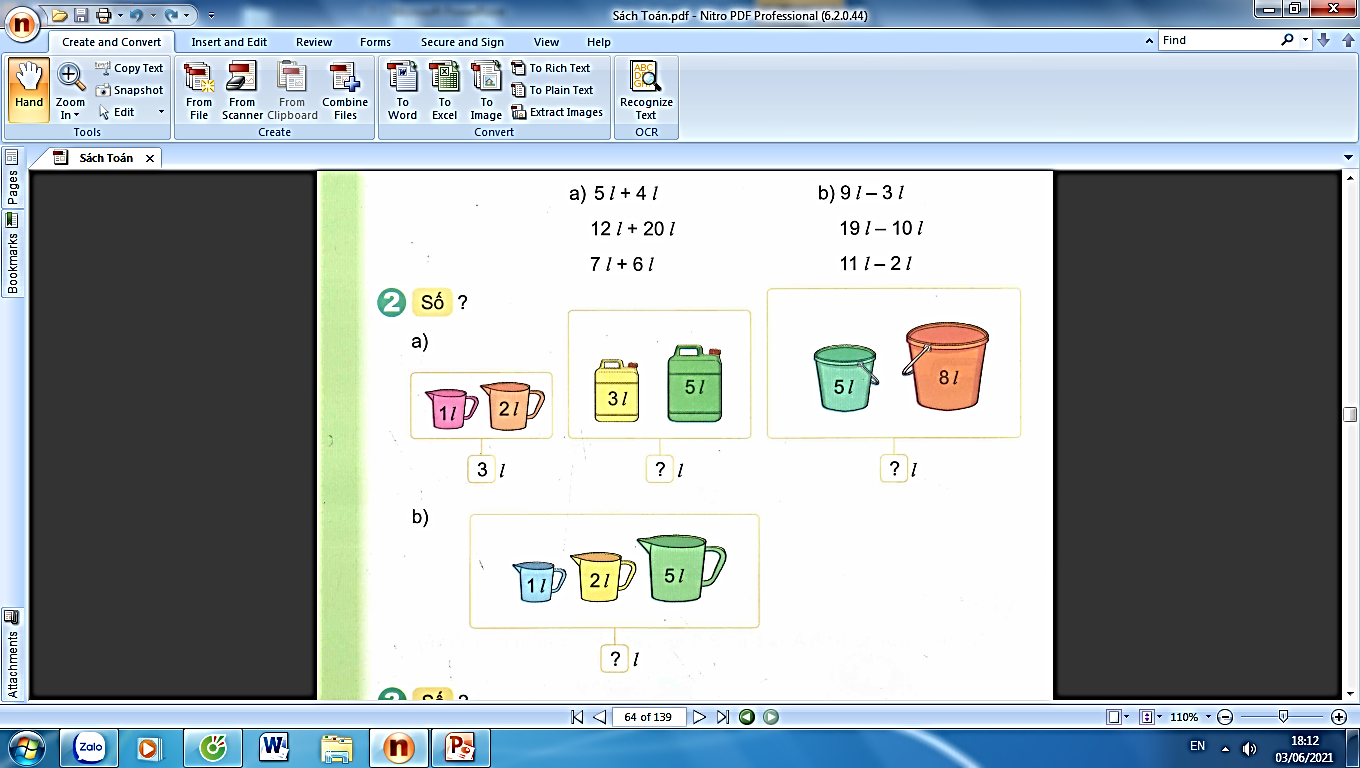 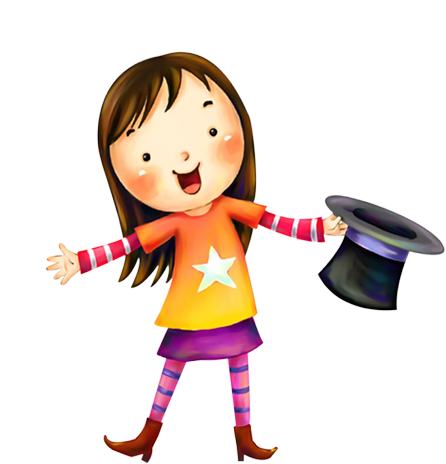 8
?
l
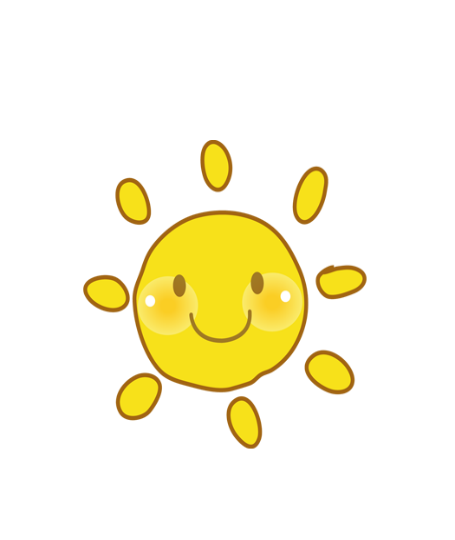 3. Số?
Trong can còn lại bao nhiêu lít?
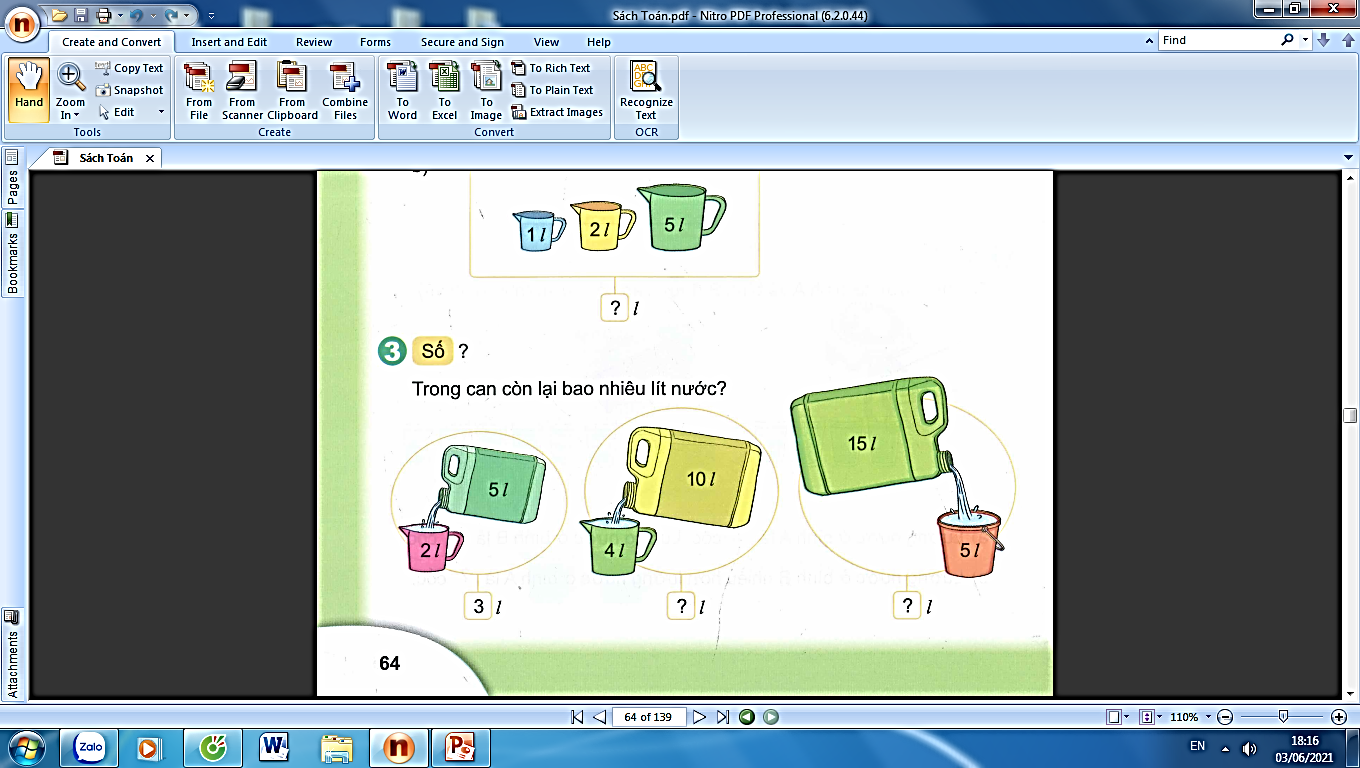 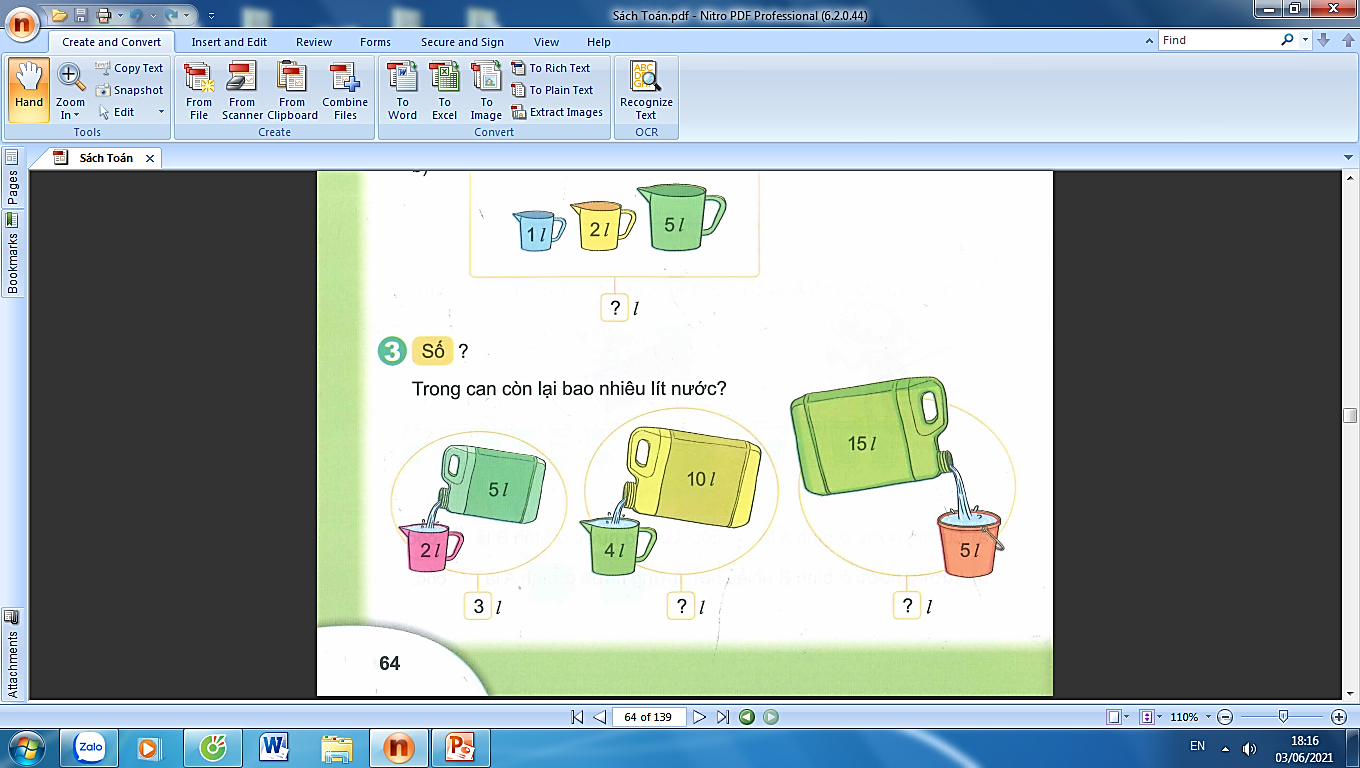 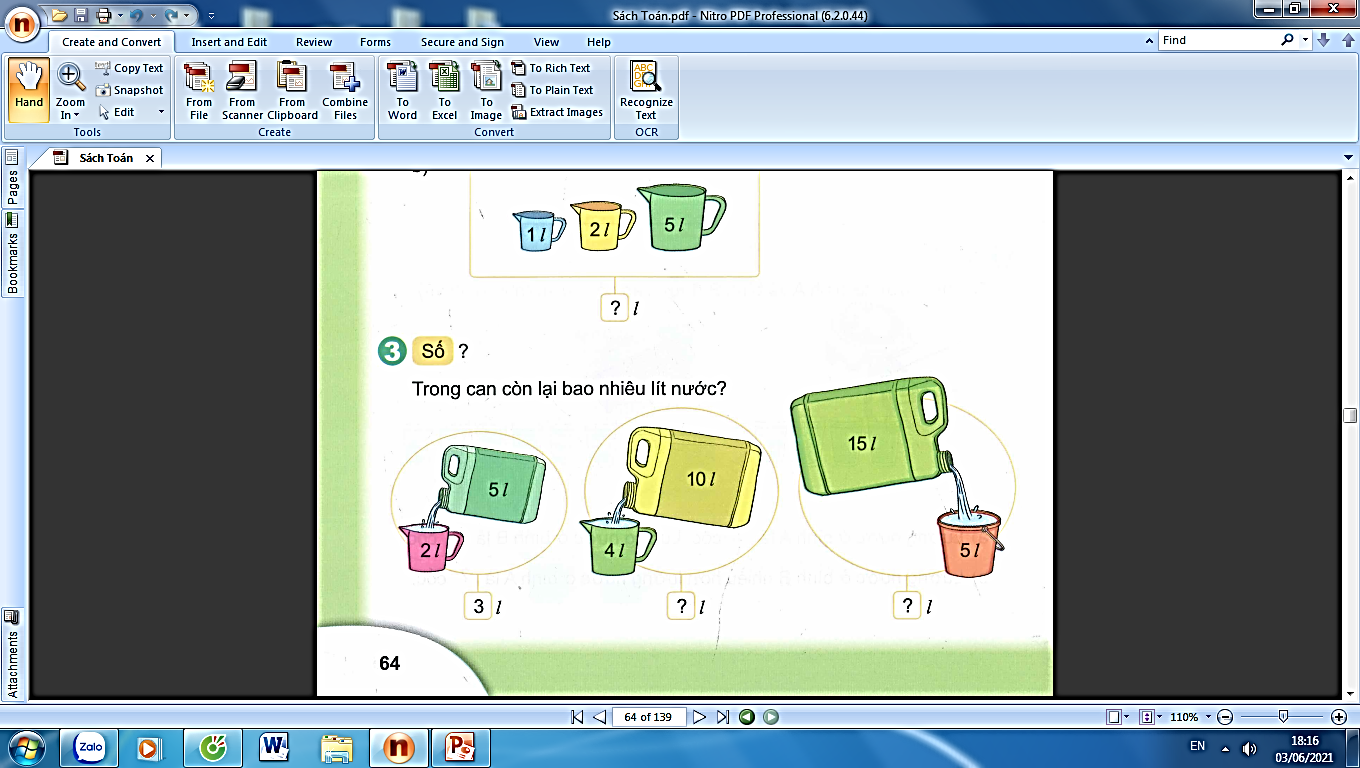 3
6
?
10
?
5 l - 2 l =
l
l
l
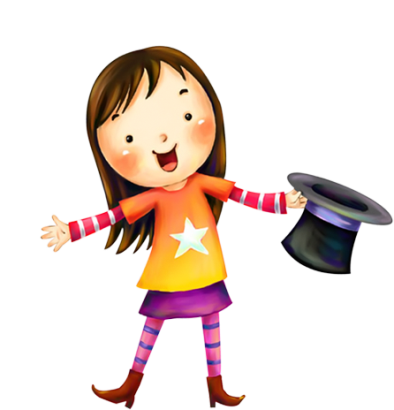 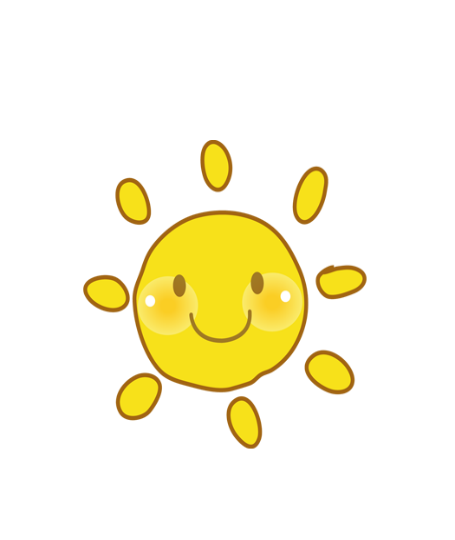 a)        ?
Số
4. Mỗi đồ vật đựng số lít nước bằng tổng số lít nước
         ở các ca bên cạnh (như hình vẽ)
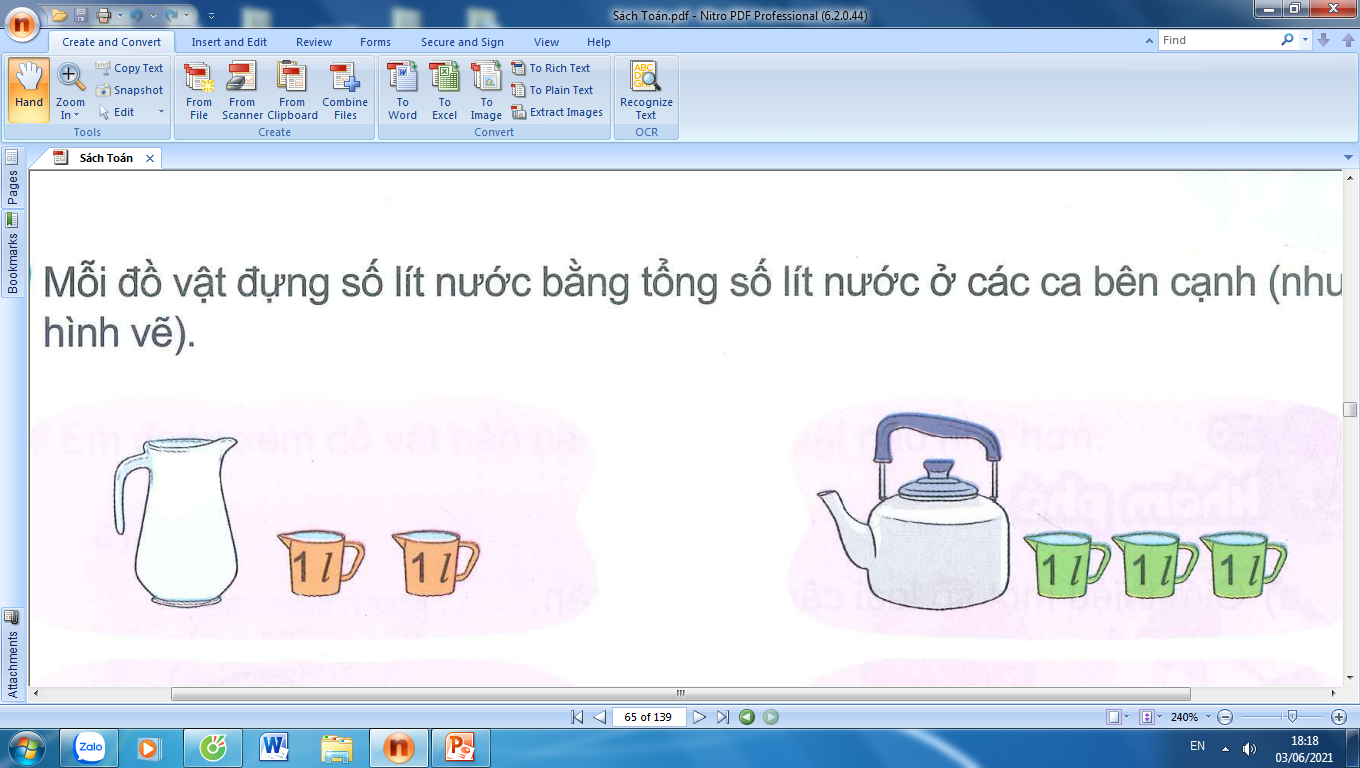 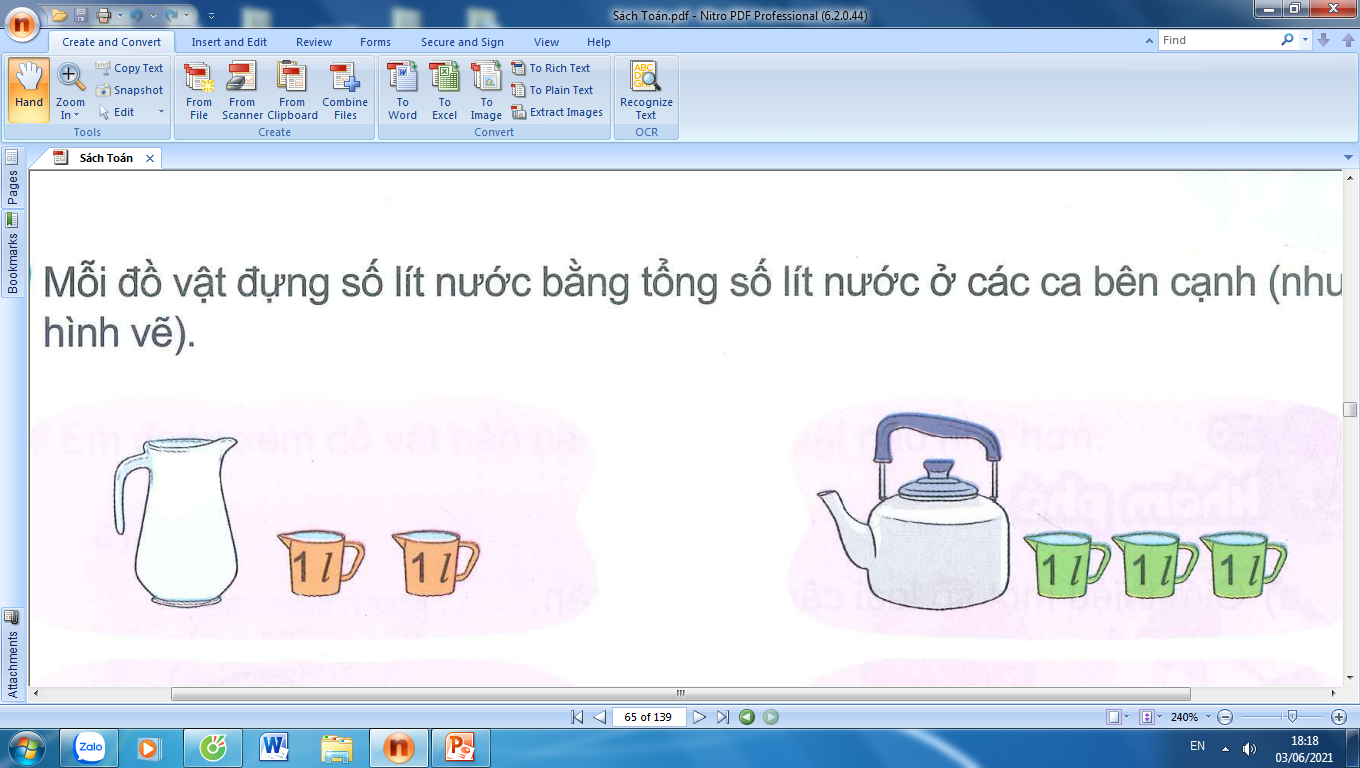 = 2 l
+
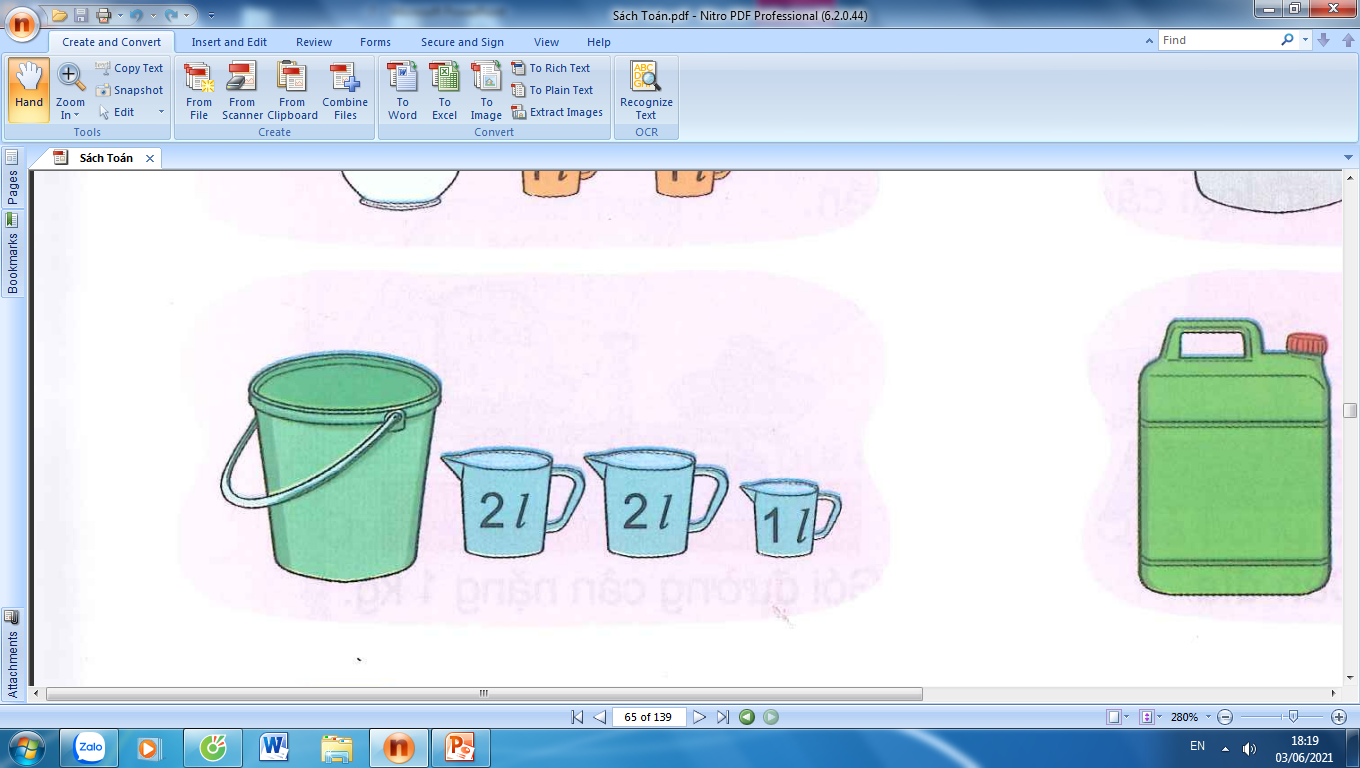 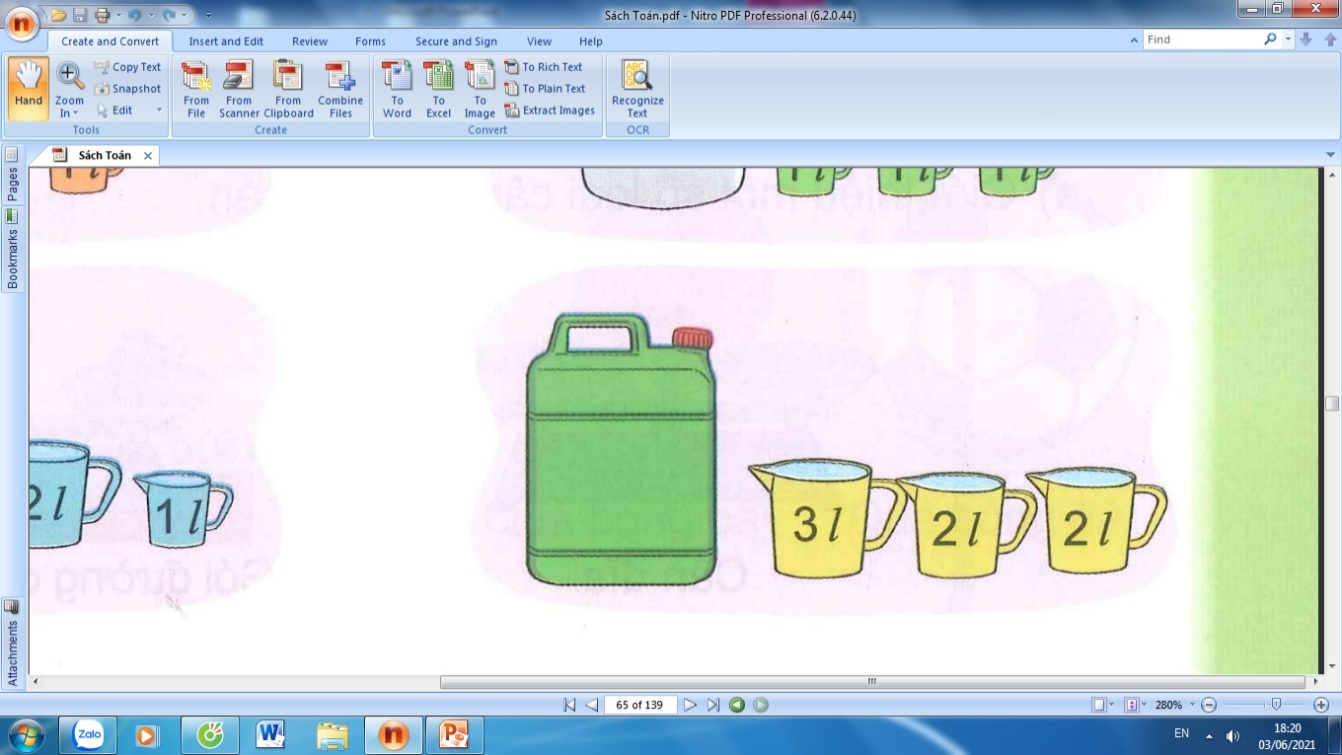 2
3
5
7
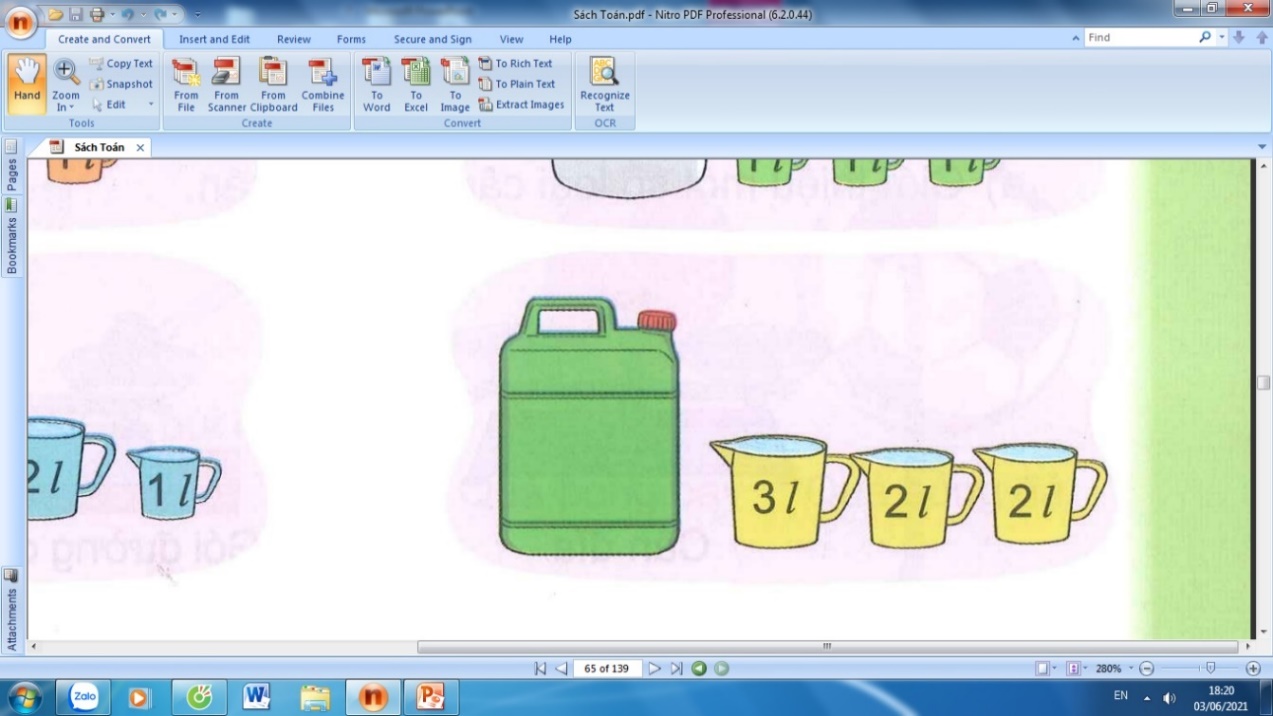 a)        ?
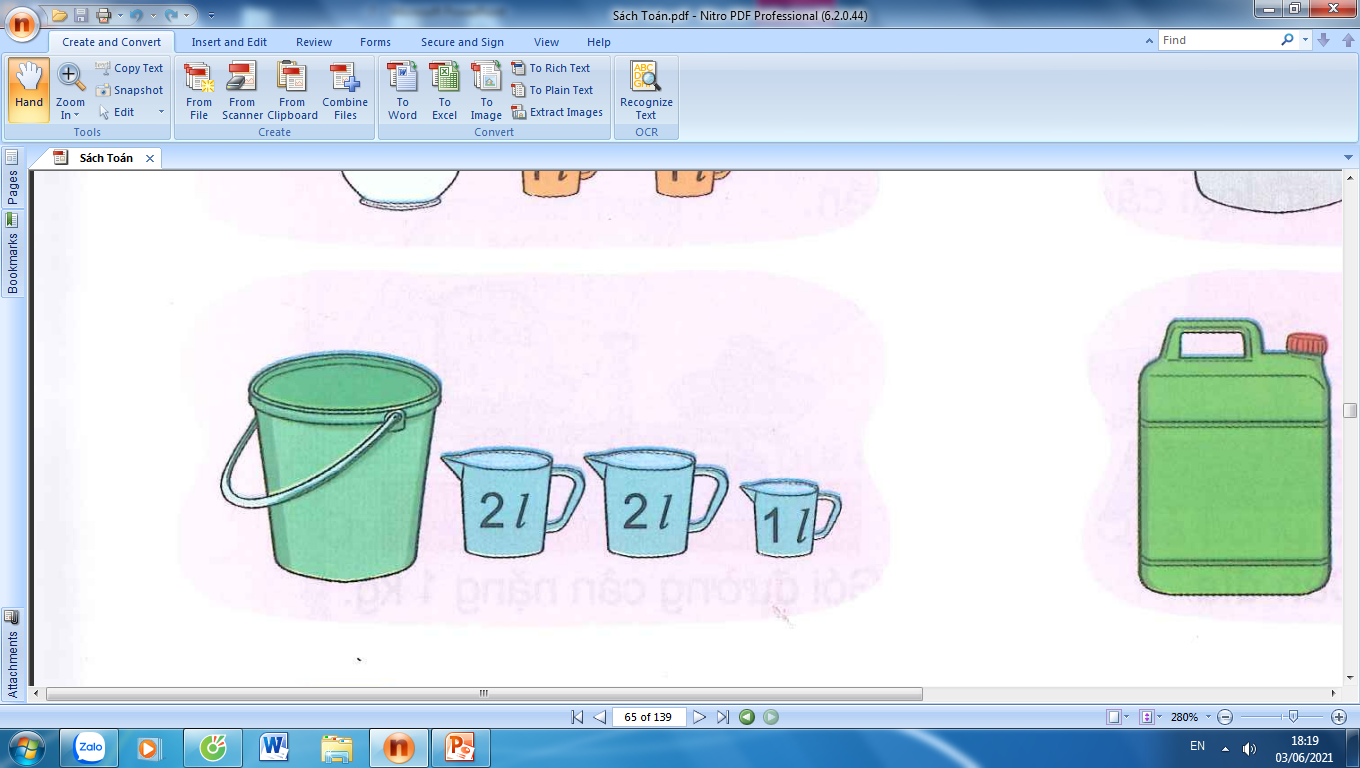 Số
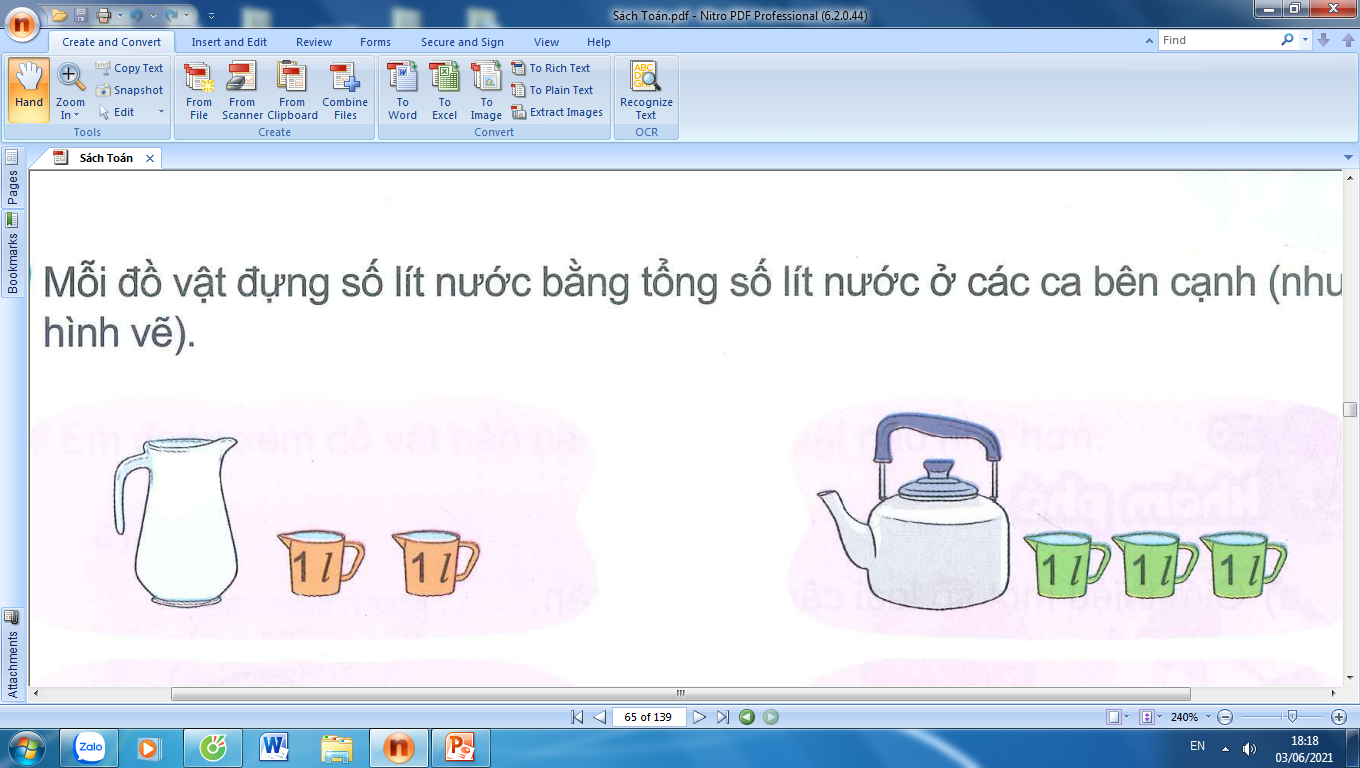 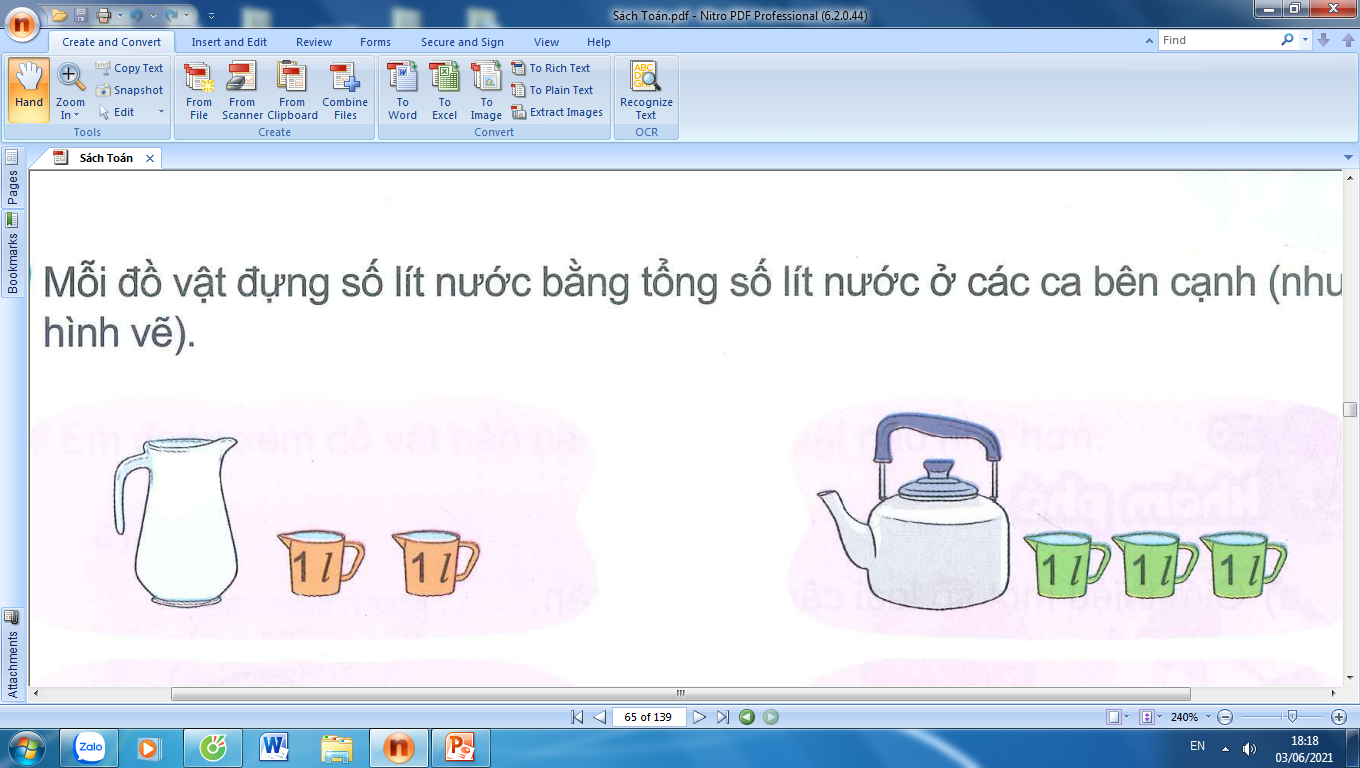 5
3
7
b. Đồ vật nào đựng nhiều nước nhất?
Can (7 l)
Đồ vật nào đựng ít nước nhất?
Bình (2 l)
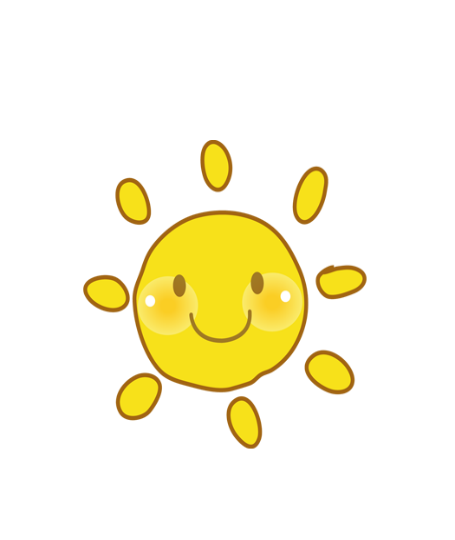 5. Trong can có 15l nước mắm. Mẹ đã rót 7l nước mắm  vào         các chai. Hỏi trong can còn lại bao nhiêu lít nước mắm ?
Tóm tắt:
Có        : 15 l 
Đã rót  :   7 l
Còn lại : ... l nước mắm?
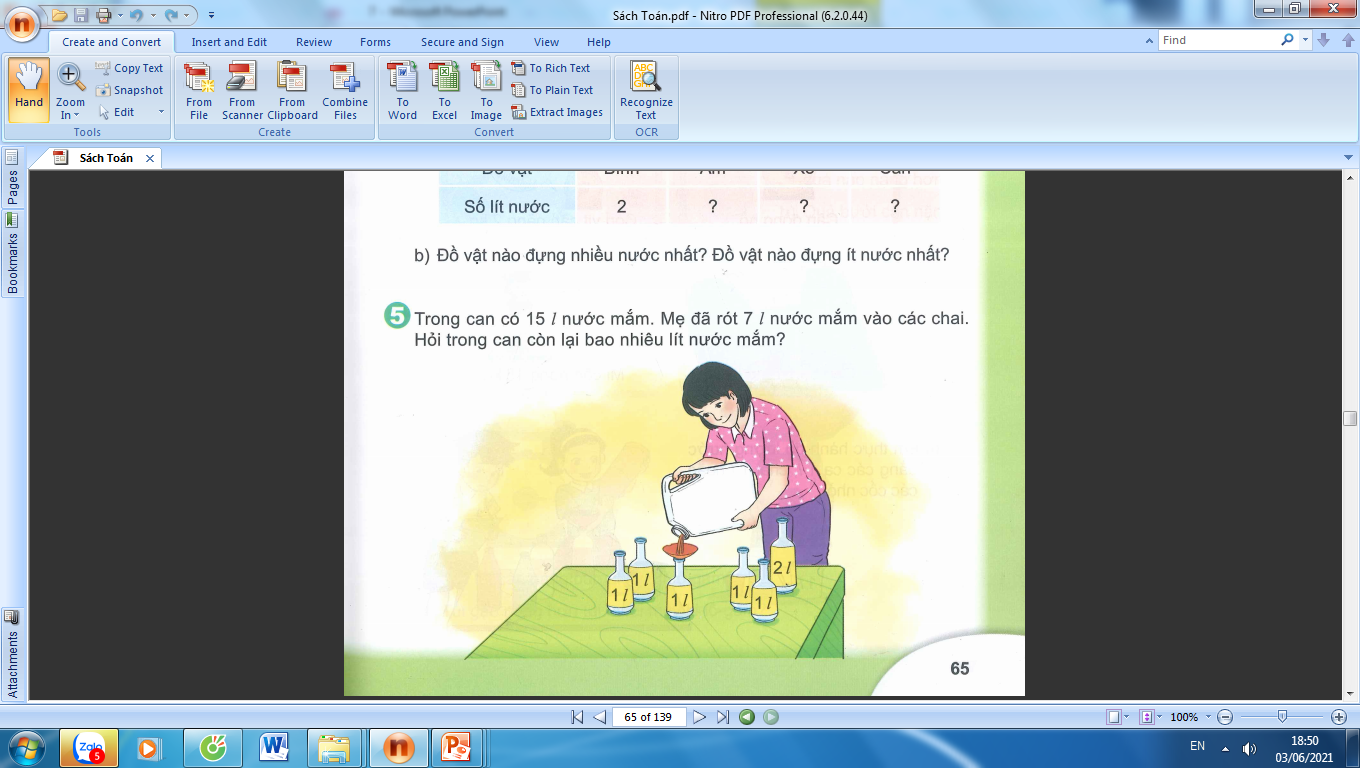 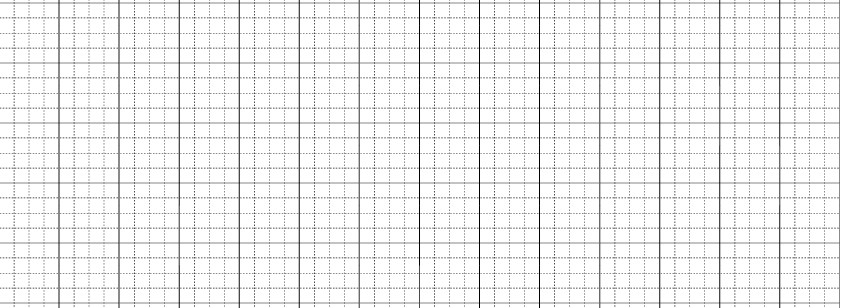 Bài 5:
Bài giải
Trong can còn lại số lít nước mắm là:
15 – 7 = 8 ( l )
Đáp số: 8l nước mắm
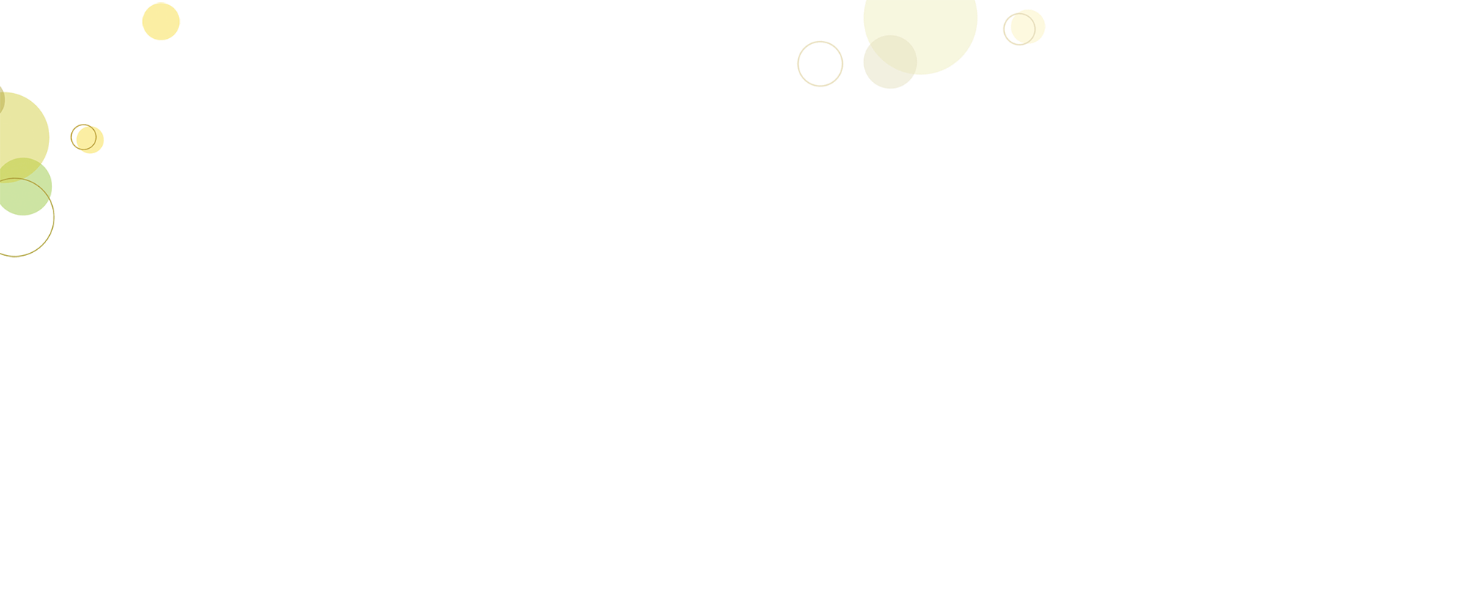 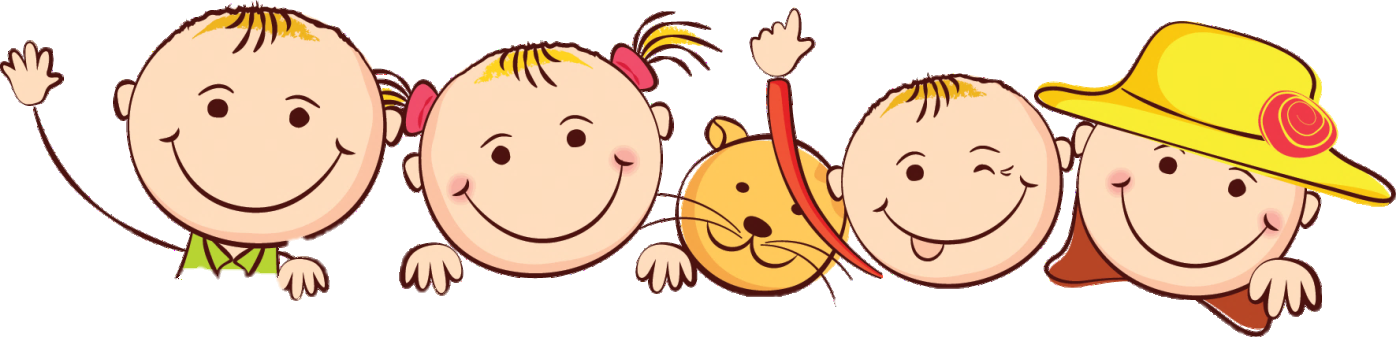 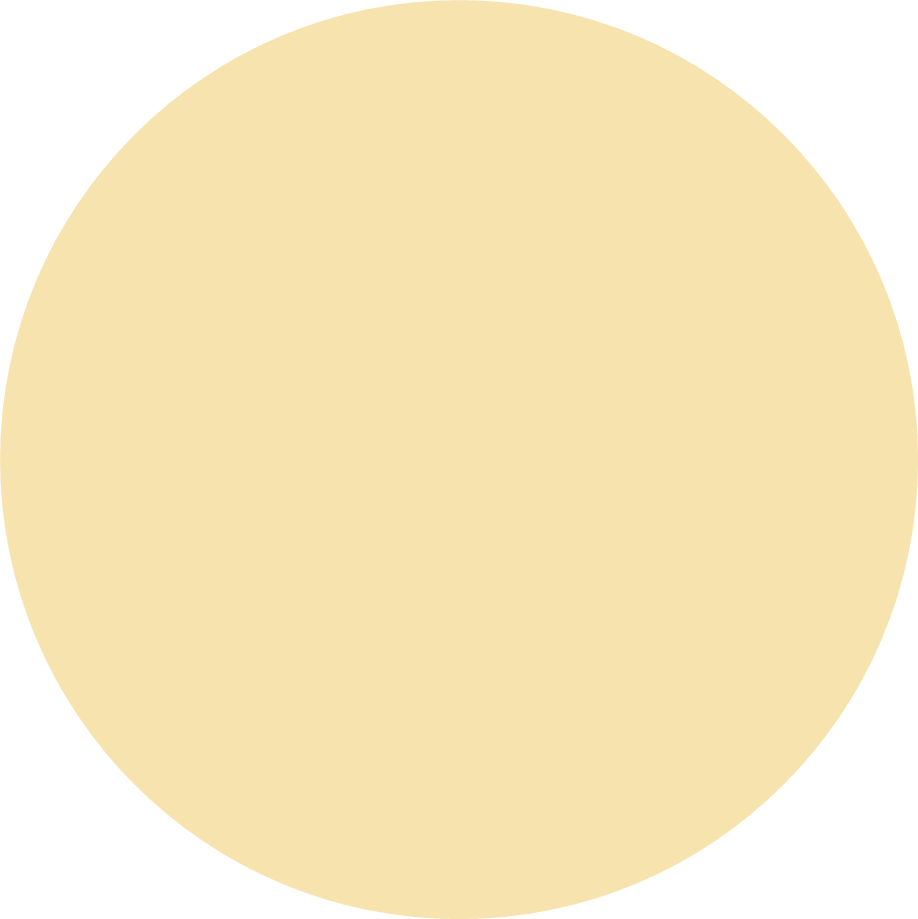 Chào tạm biệt các em!